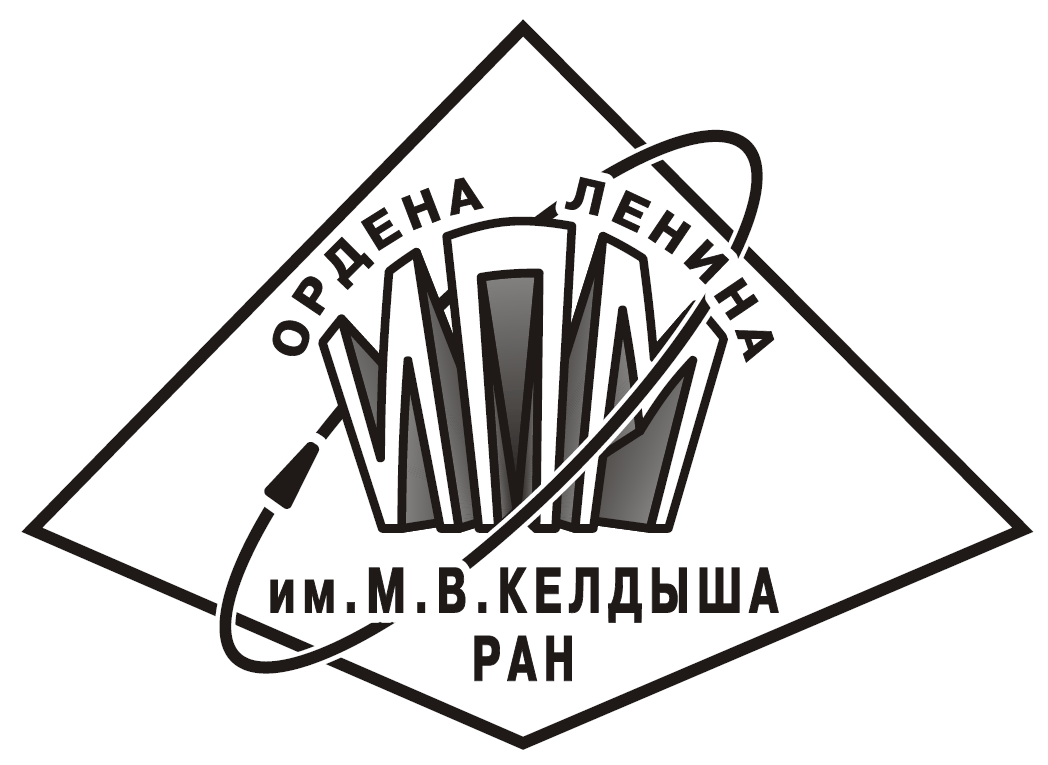 использование солнечного и магнитного моментов для разгрузки маховиков
Я.В. Маштаков
С.С. Ткачев
Институт прикладной математики им. М.В. Келдыша РАН
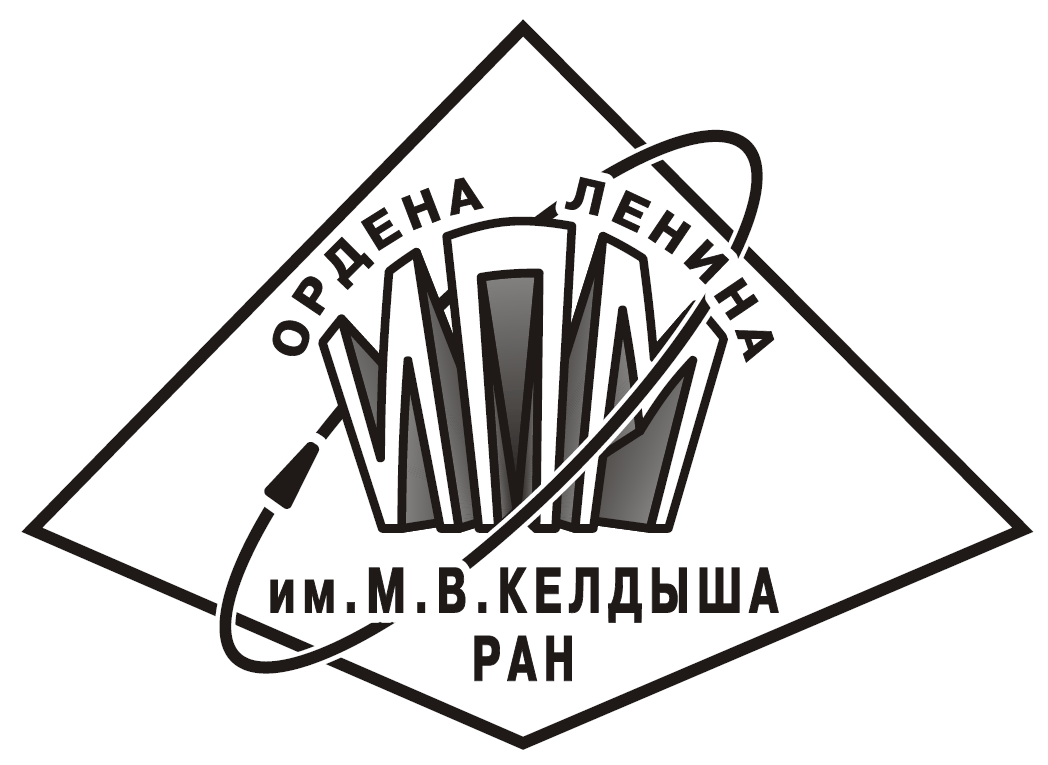 Актуальность
Примеры миссий с высокоэллиптичными орбитами
Magnetospheric MultiScale (MMS)
INTEGRAL (International Gamma-Ray Astrophysics Laboratory)
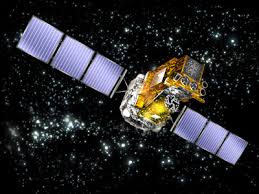 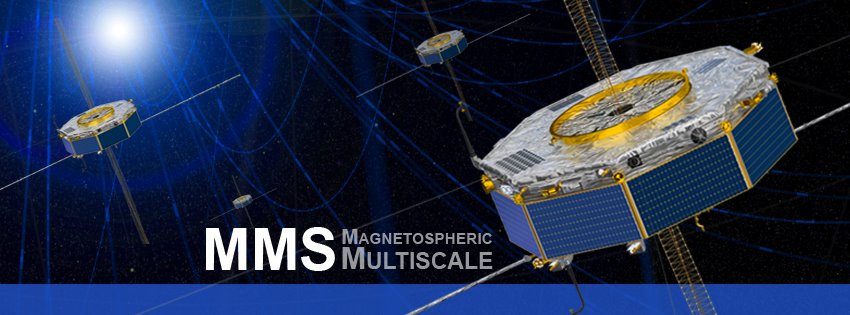 XLI Чтения по космонавтике
2/17
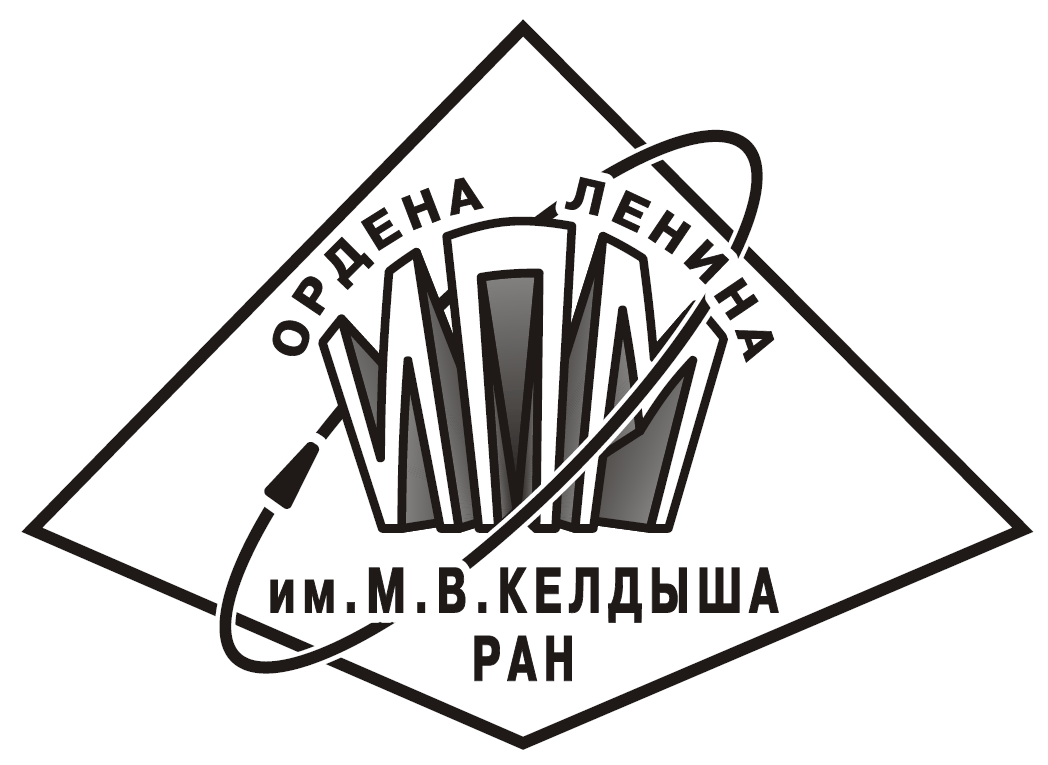 Мотивация
Требования по ориентации 

Маховики

Насыщение маховиков

Разгрузка

Расход топлива

Уменьшение массы полезной нагрузки/времени миссии
XLI Чтения по космонавтике
3/17
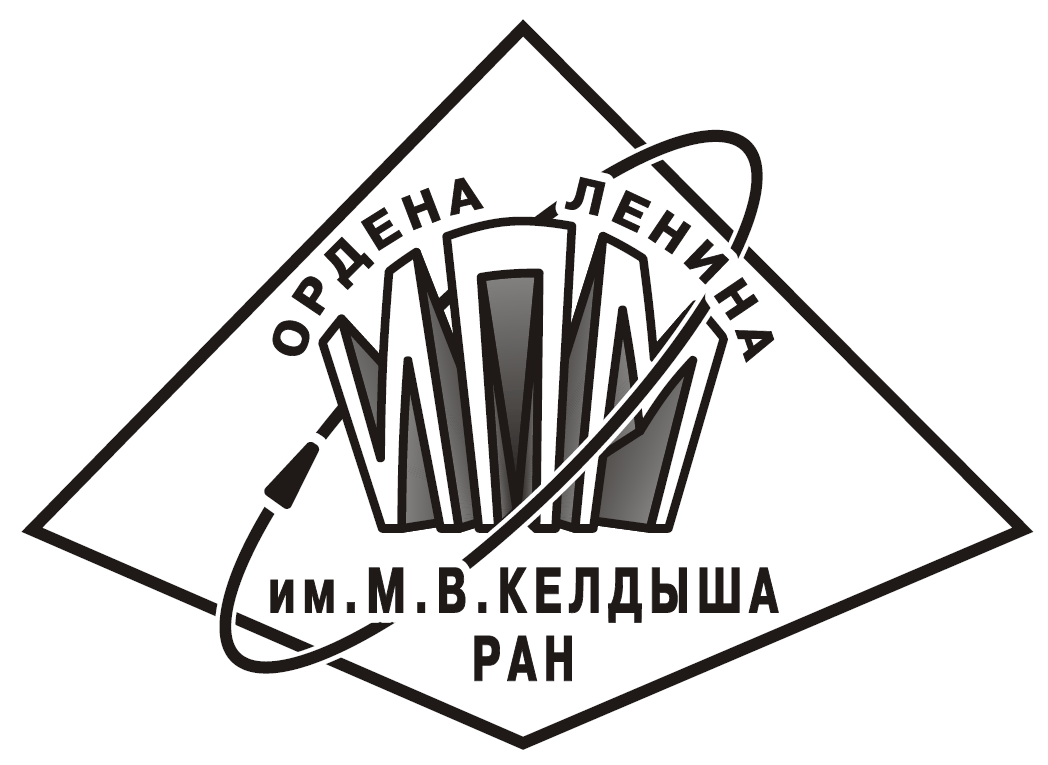 Мотивация
Нужны бестопливные методы разгрузки
Момент сил солнечного давления
Гравитационный момент
Магнитные катушки
XLI Чтения по космонавтике
4/17
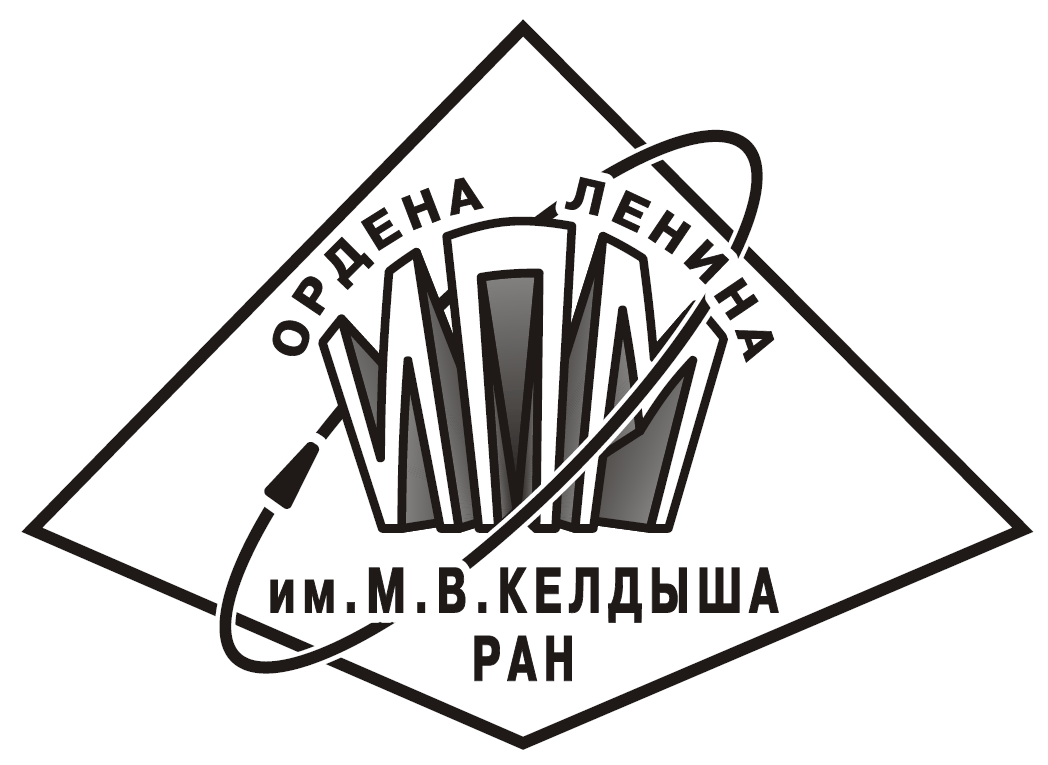 Постановка задачи
Рассматривается режим солнечной ориентации для обеспечения КА энергией
Угол между нормалью к солнечным панелям и направлением на Солнце ограничен
Солнечные панели жестко фиксированы
Необходимо построить программное движение, обеспечивающее разгрузку маховиков
Ляпуновское управление, реализация при помощи маховиков
XLI Чтения по космонавтике
5/17
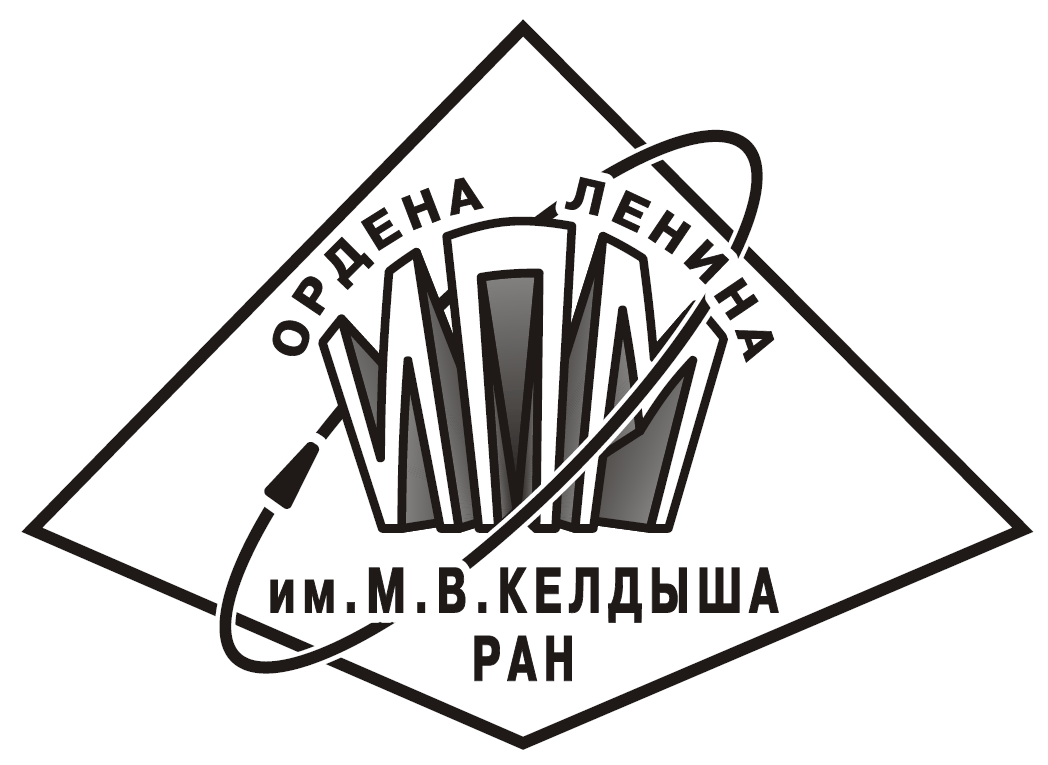 Системы координат
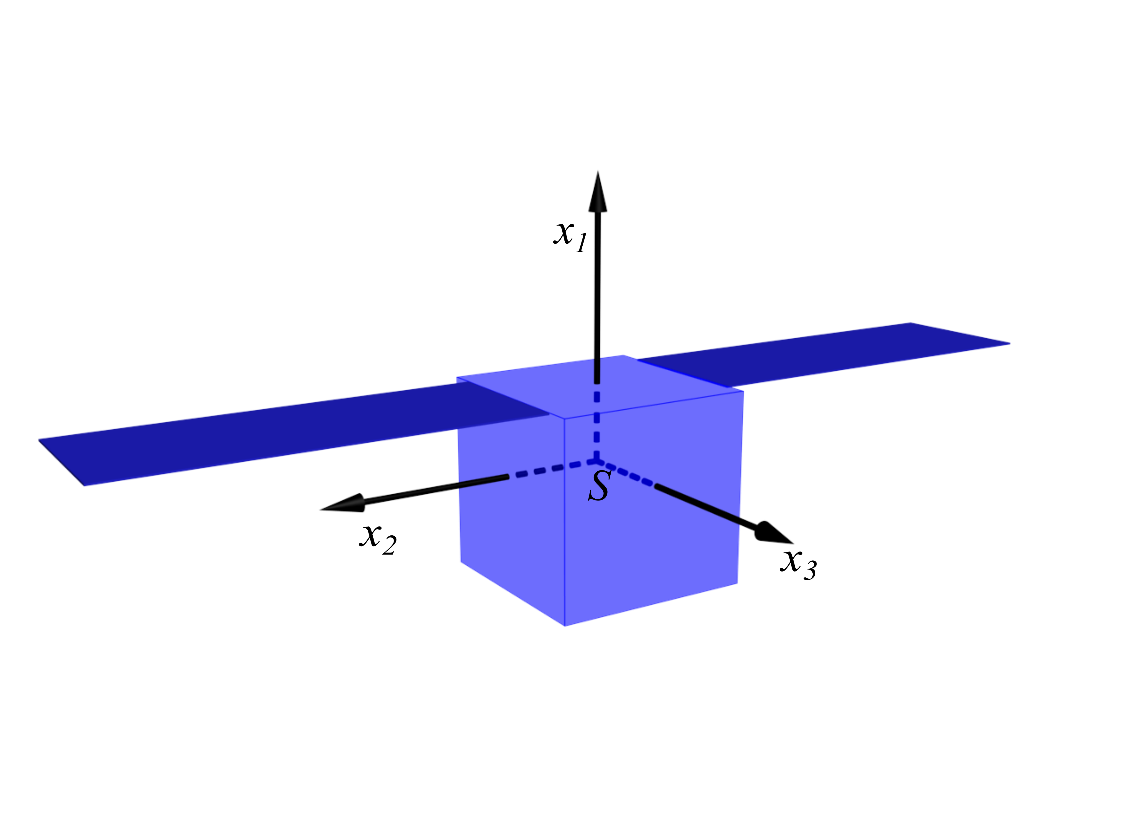 – связанная со спутником СК. Нормаль к панелям сонаправлена с

              – солнечная СК. Третья ось – по нормали к эклиптике
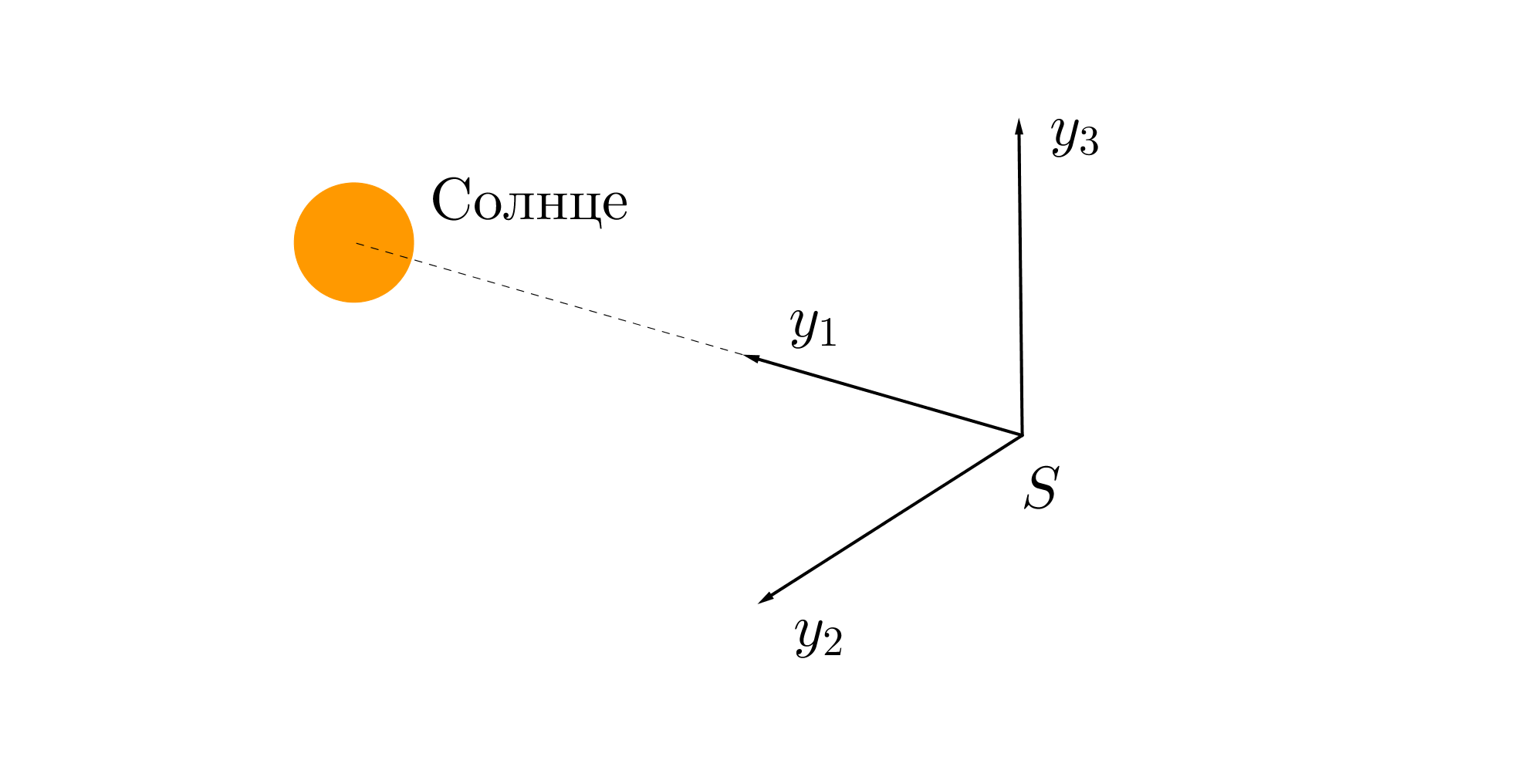 XLI Чтения по космонавтике
6/17
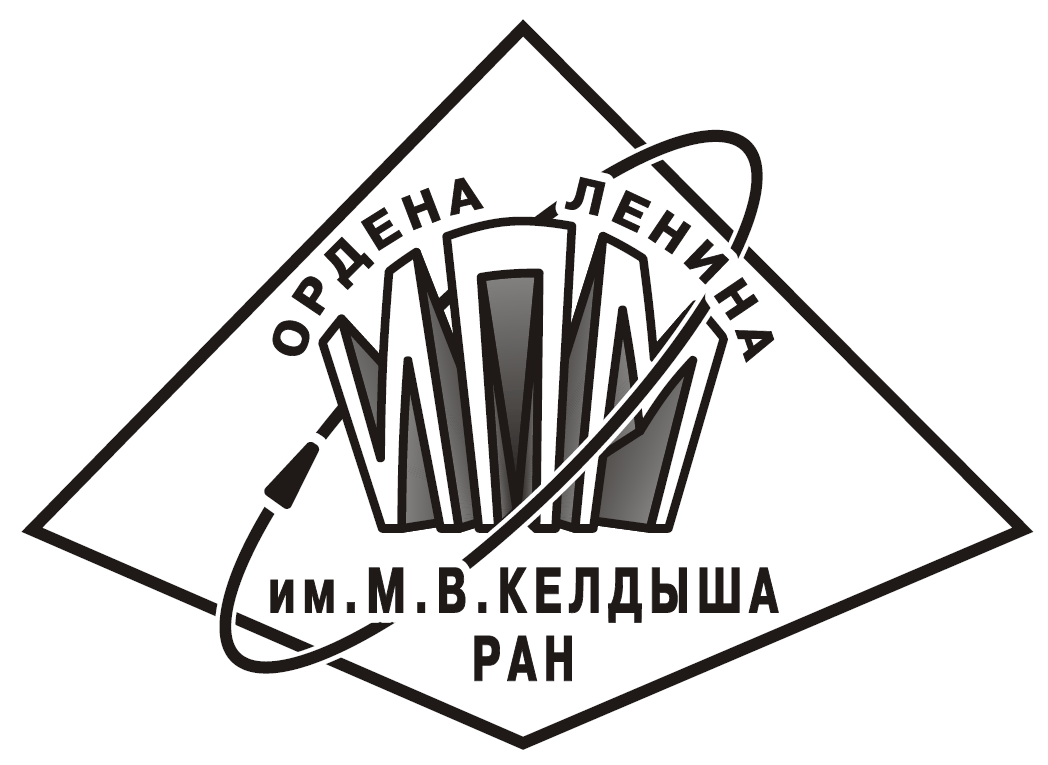 Алгоритм построения ориентации
Сильно эллиптическая траектория
Далеко от перицентра
Около перицентра
Магнитное поле
Грав.момент
Быстрый пролет
Моментом солнечного давления пренебрегаем
Ориентация – минимизация воздействия грав.момента
Нет ни магнитного поля, ни грав.момента
Ориентация – минимизация воздействия момента сил солнечного давления
XLI Чтения по космонавтике
7/17
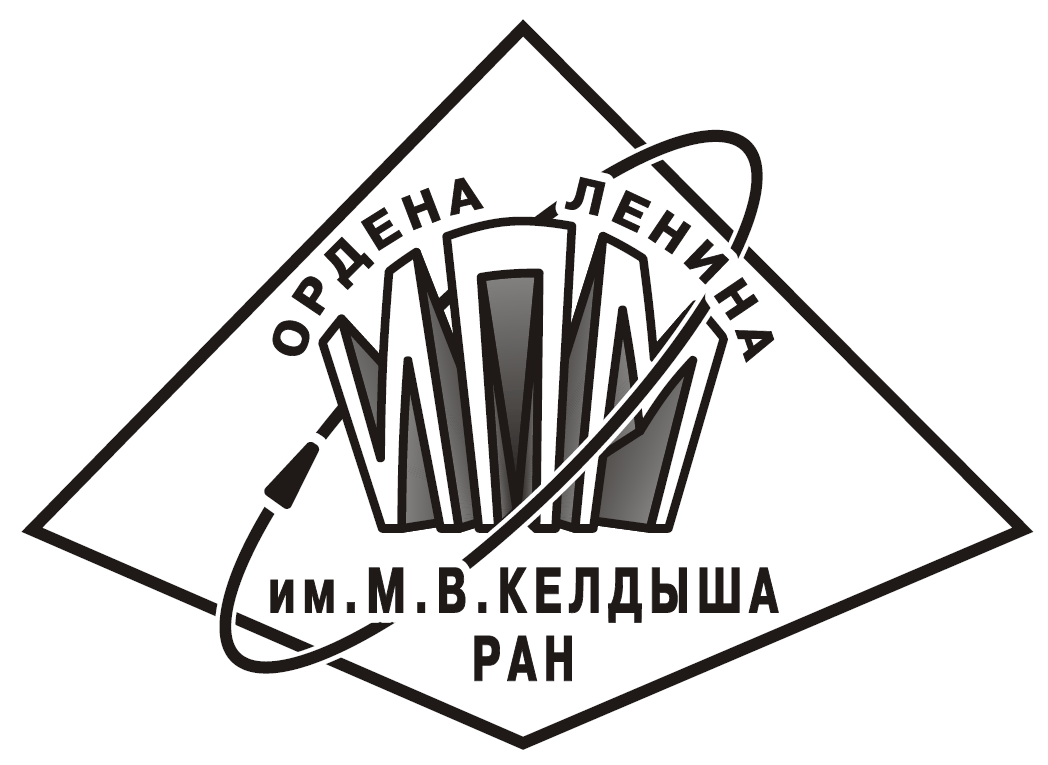 Солнечное давление
Общий случай


Упрощенный случай
радиус-вектор из центра масс в центр давления
площадь солнечных панелей
солнечная постоянная
скорость света
направление на Солнце
нормаль к солнечным панелям
коэффициент отражения
коэффициент зеркальности
XLI Чтения по космонавтике
8/17
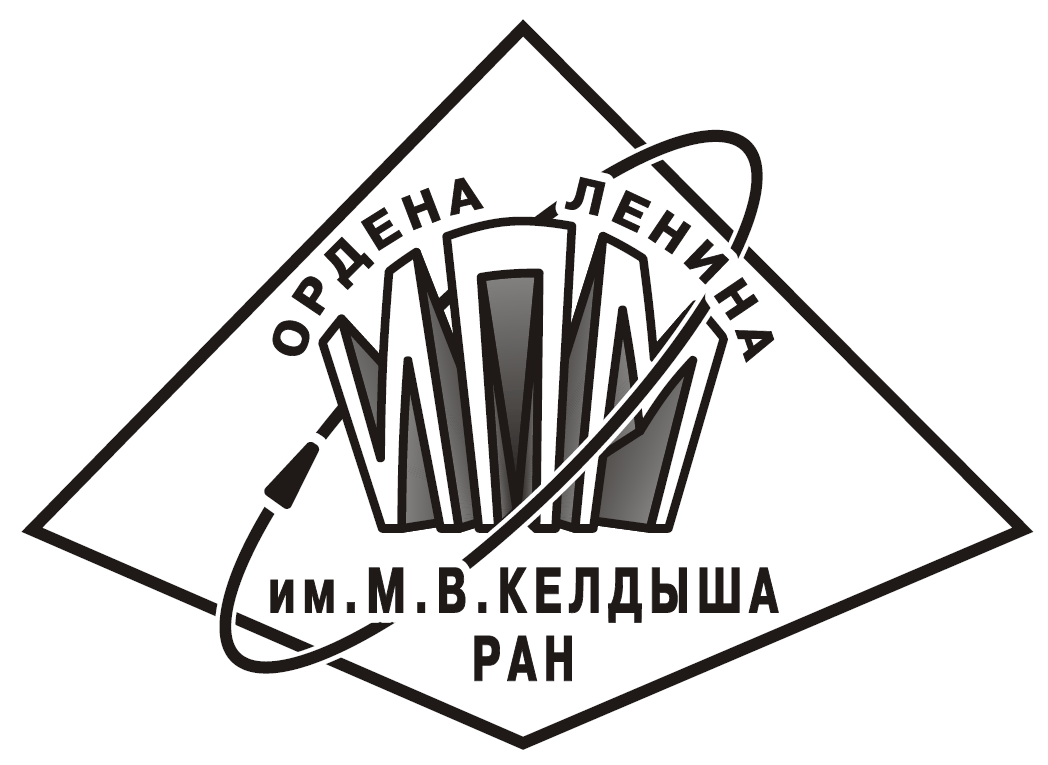 Солнечное давление
Для разгрузки решаем:
Угол между нормалью к солнечным панелям и направлением на Солнце
Угол между второй осью СолСК и проекцией      на 
Суммарный кинетический момент КА
Итоговые выражения для углов:
– координаты кинетического момента в СолСК
 – координаты радиус-вектора из центра масс в центр давления в ССК
XLI Чтения по космонавтике
9/17
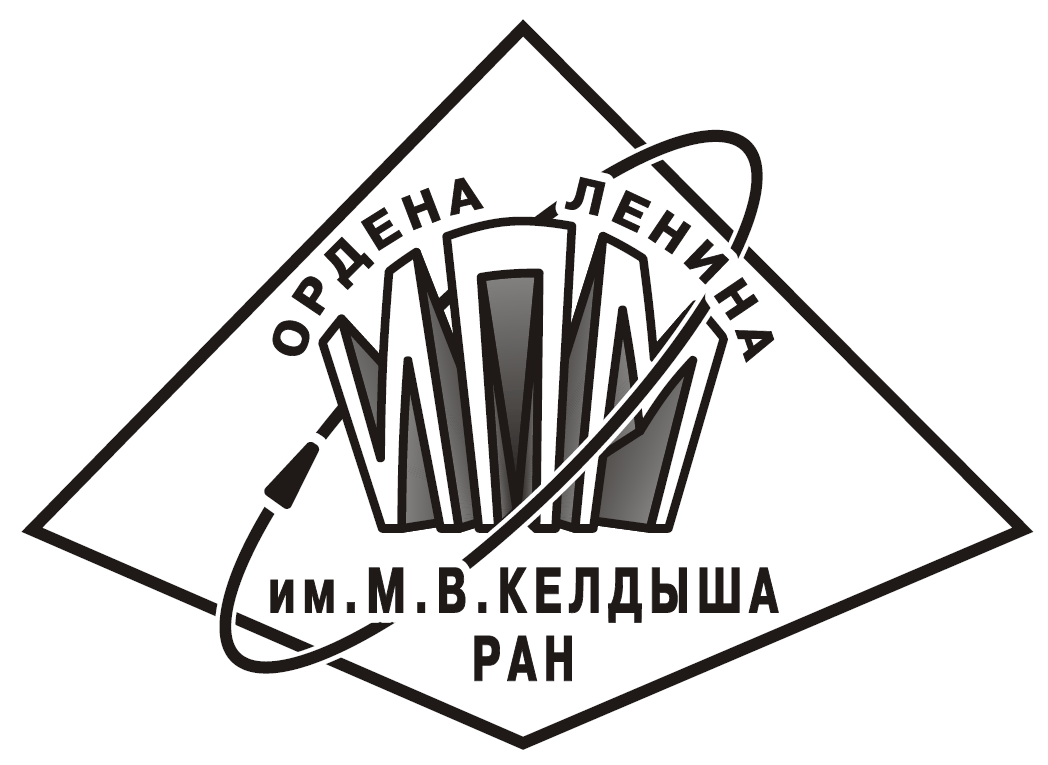 Гравитационный момент
Аналогично солнечному моменту:
матрица перехода из СолСК в ССК
углы Эйлера (последовательность 1-3-1)
В общем случае – сложно решаемая задача
XLI Чтения по космонавтике
10/17
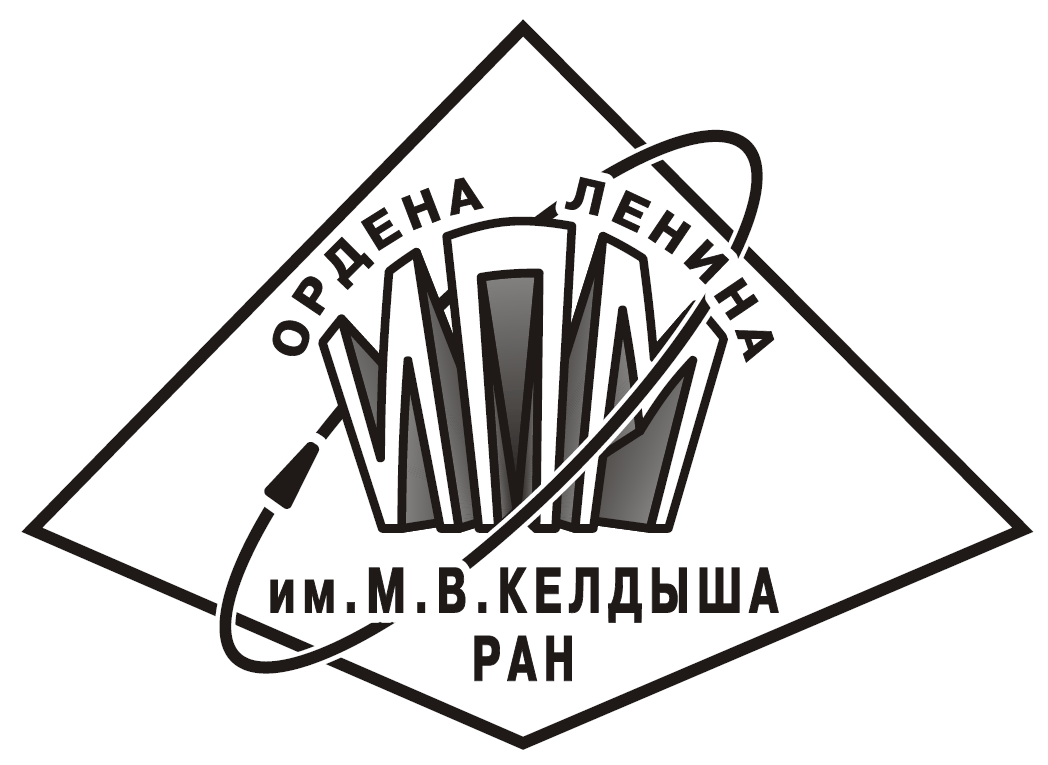 Гравитационный момент
Будем рассматривать только точную ориентацию на Солнце, т.е.




Тогда условие экстремальности:
– координаты ортов кинетического момента и радиус-вектора в СолСК
XLI Чтения по космонавтике
11/17
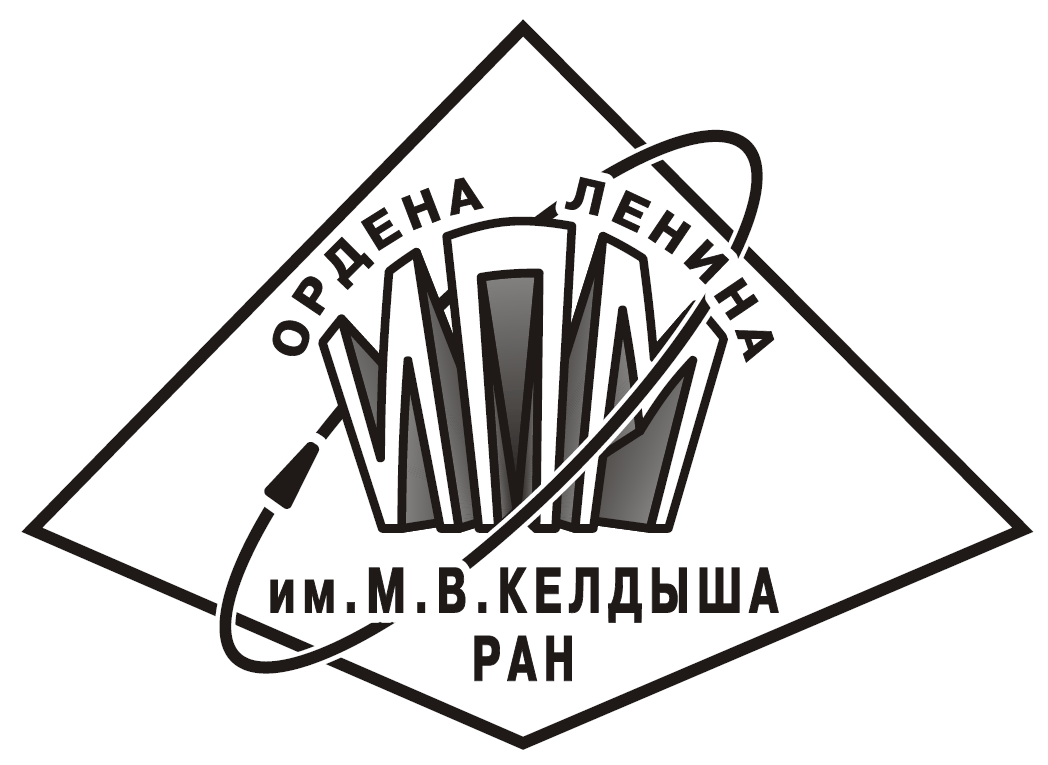 Магнитный момент
Взаимодействие спутника и магнитного поля:


Из условия минимизации кинетического момента:


В отличие от гравитационного и момента сил солнечного давления ориентация не накладывает никаких ограничений
XLI Чтения по космонавтике
12/17
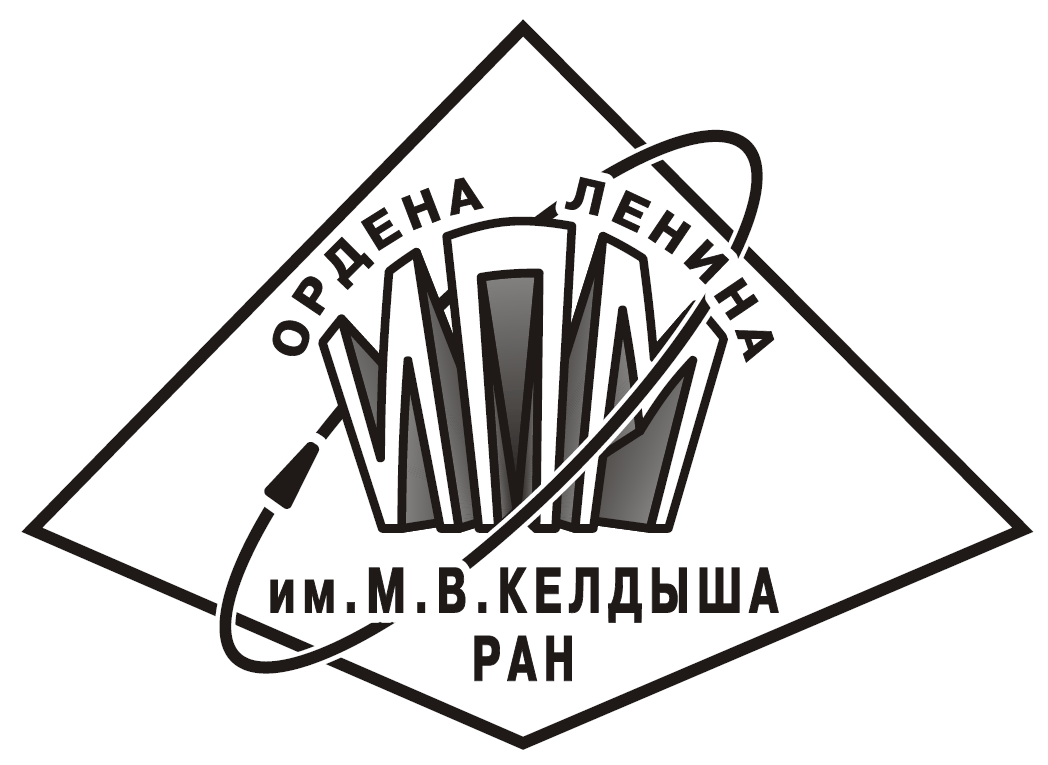 Моделирование
Моделируем следующие параметры спутника:






Параметры орбиты:
XLI Чтения по космонавтике
13/17
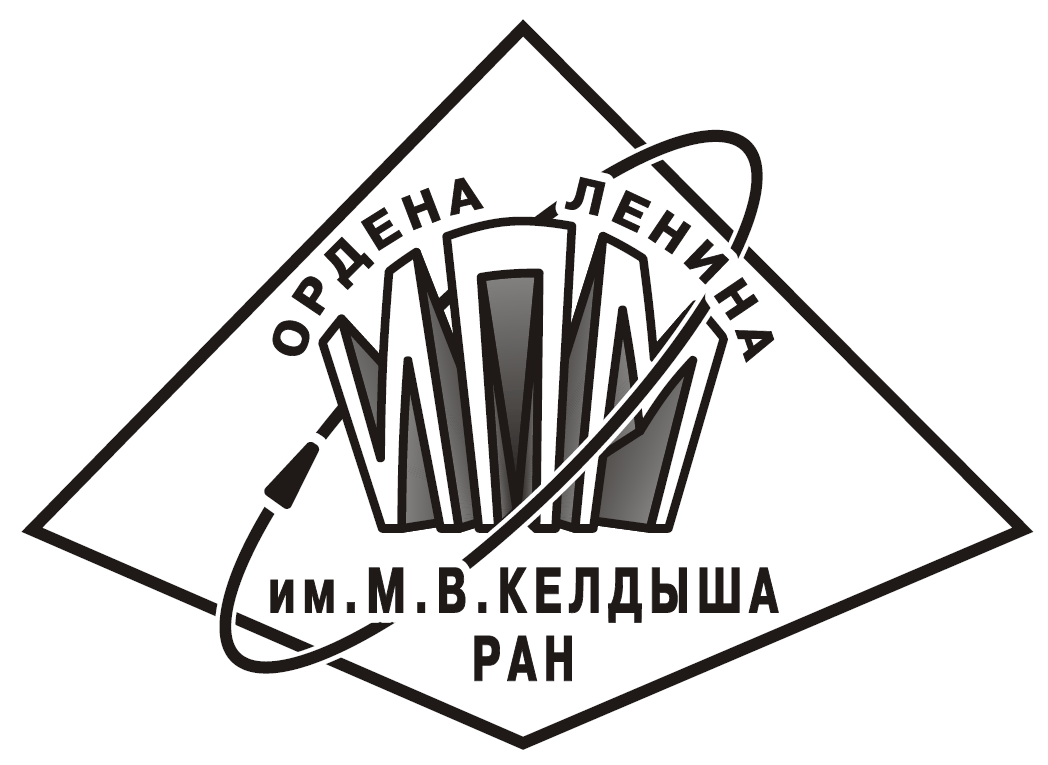 Моделирование
Разгрузка только при помощи солнечного момента
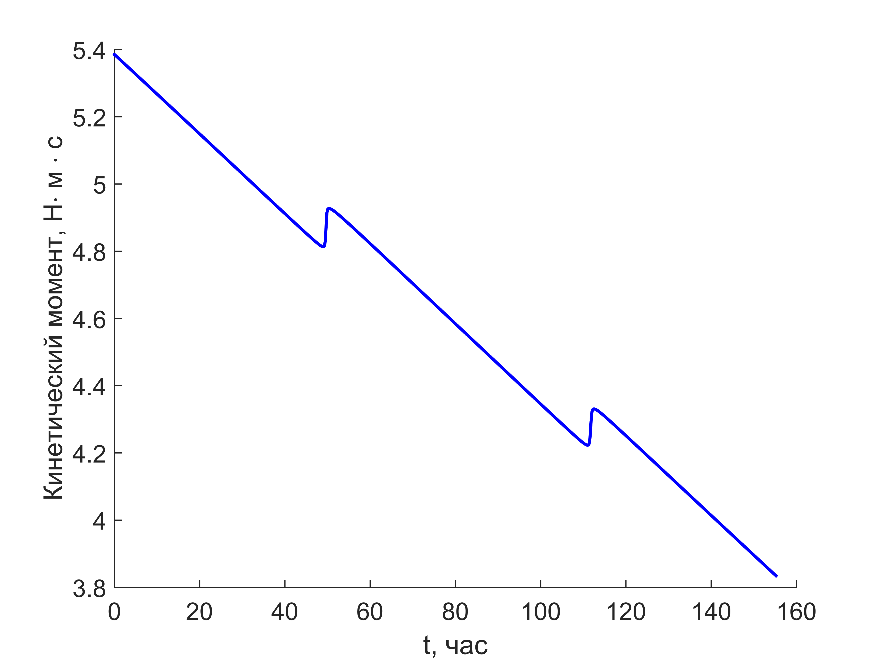 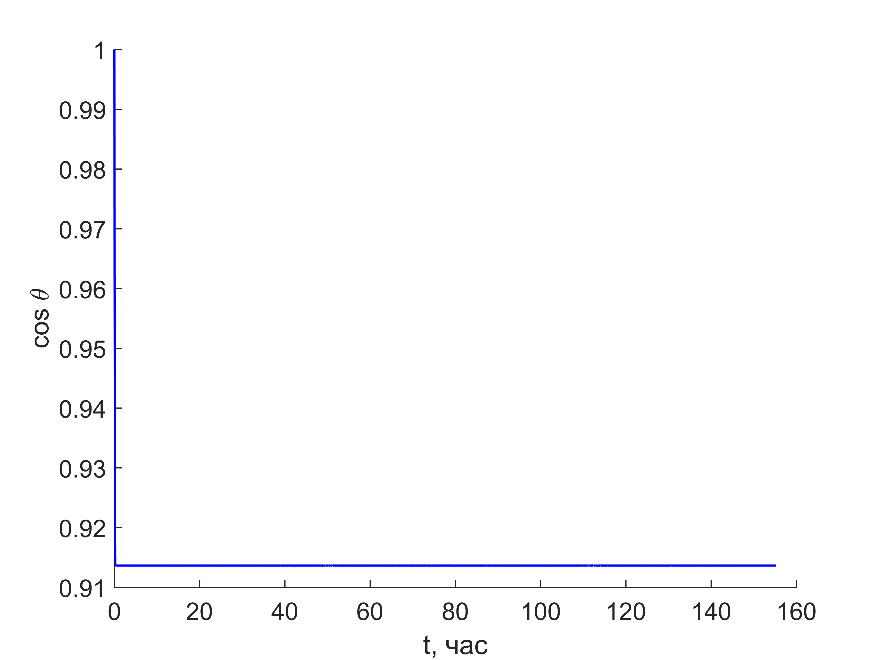 XLI Чтения по космонавтике
14/17
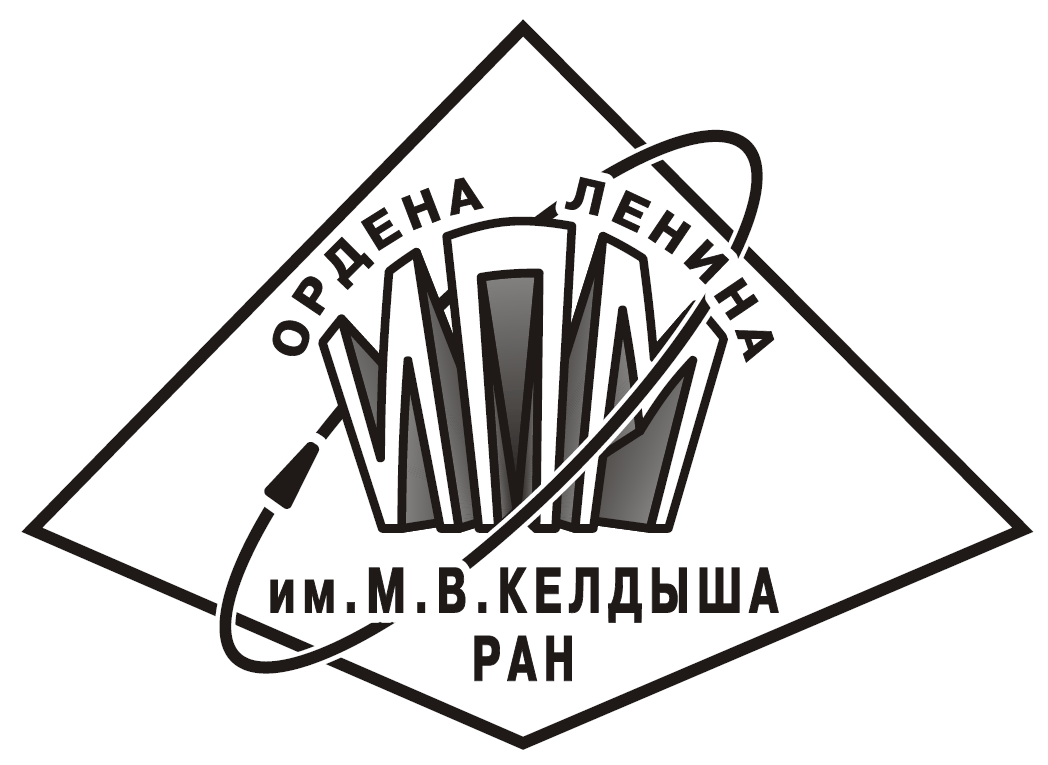 Моделирование
Разгрузка при помощи солнечного и гравитационного моментов
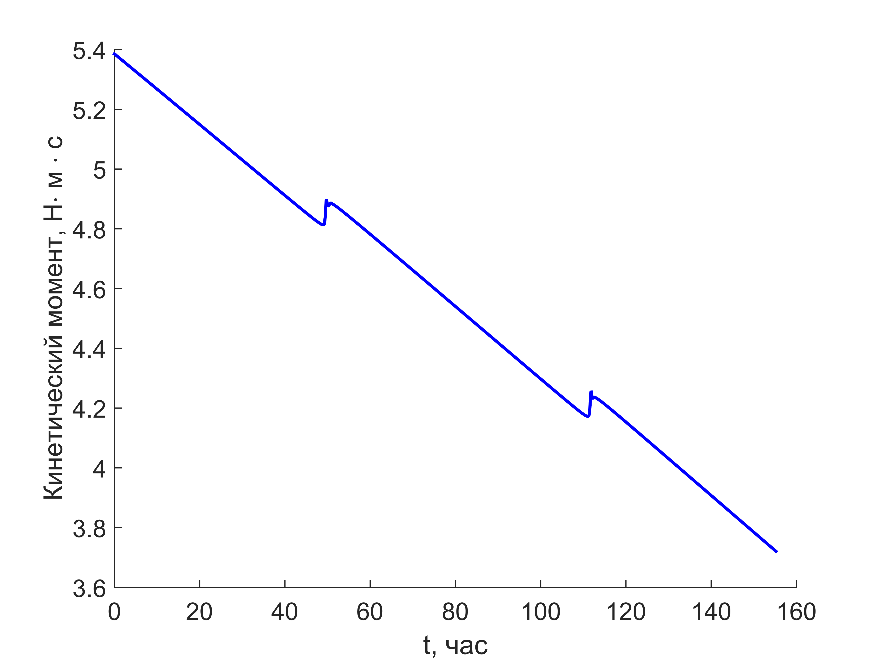 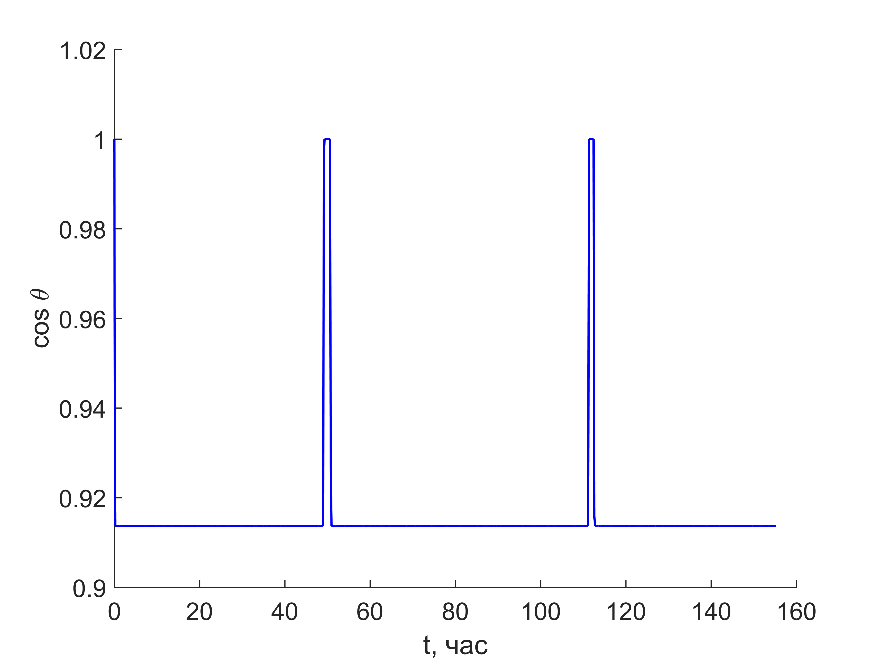 Выигрыш в кинетическом моменте составил
XLI Чтения по космонавтике
15/17
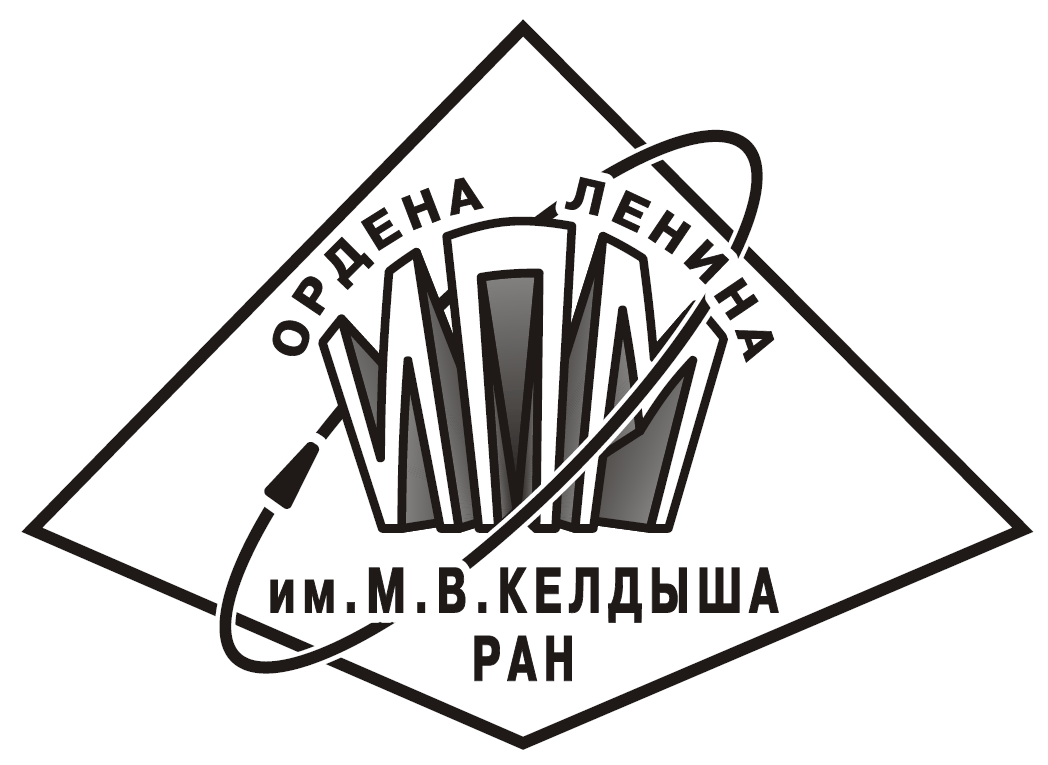 Моделирование
Задействуем все три момента
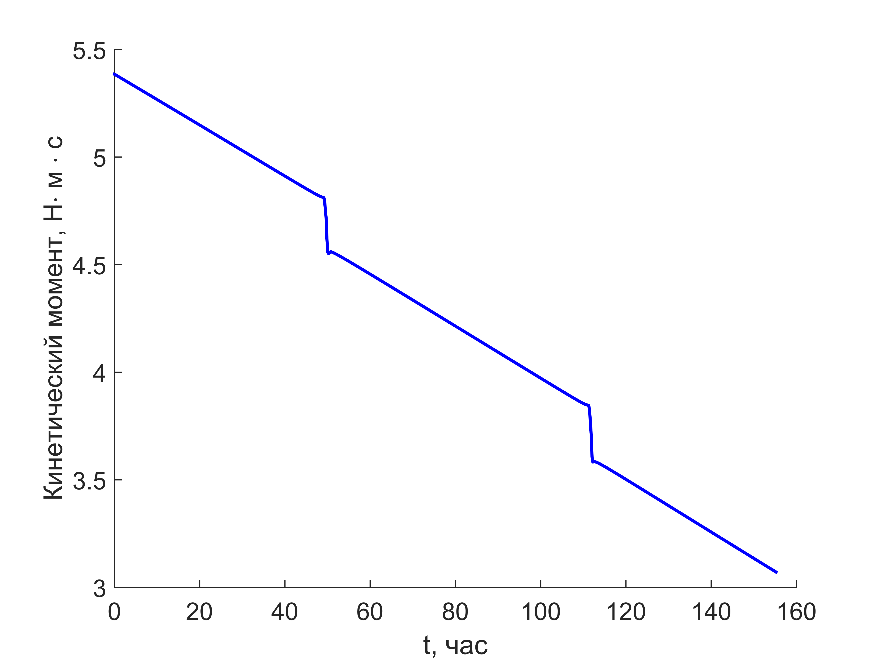 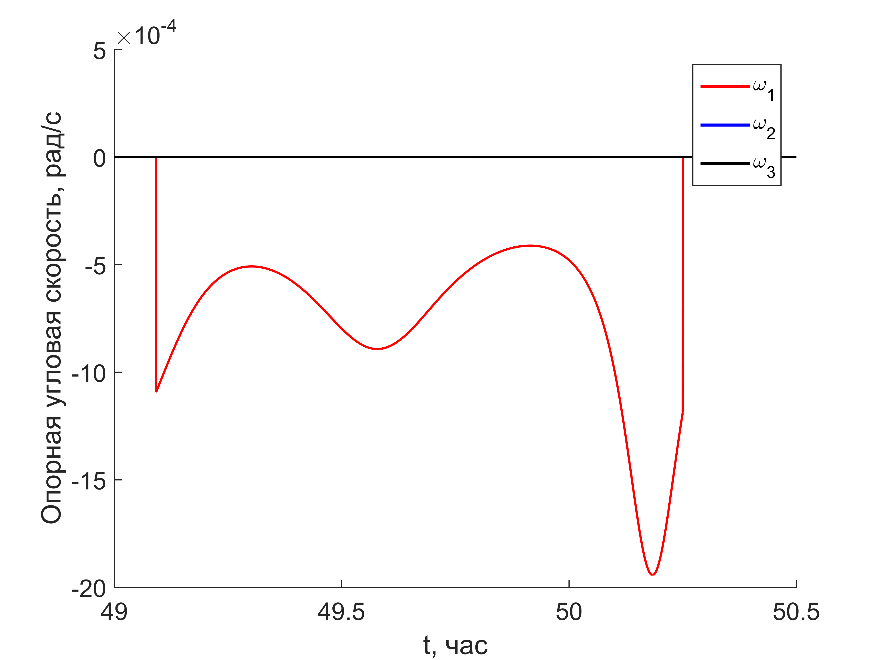 Выигрыш в кинетическом моменте составил
XLI Чтения по космонавтике
16/17
Заключение
Предложено два алгоритма построения программного движения
Минимизация момента сил солнечного давления  
Минимизация грав.момента
Предложенные алгоритмы позволяют сбрасывать накопленный кинетический момент
Цели дальнейшего исследования:
Обобщение результатов на случай, когда нормаль к панелям не направлена по главной оси инерции
Учет допусков по углу между направлением на Солнце и нормалью к панелям в случае минимизации грав.момента
Исследование эффекта пропеллера в случае двух панелей
XLI Чтения по космонавтике
17/17